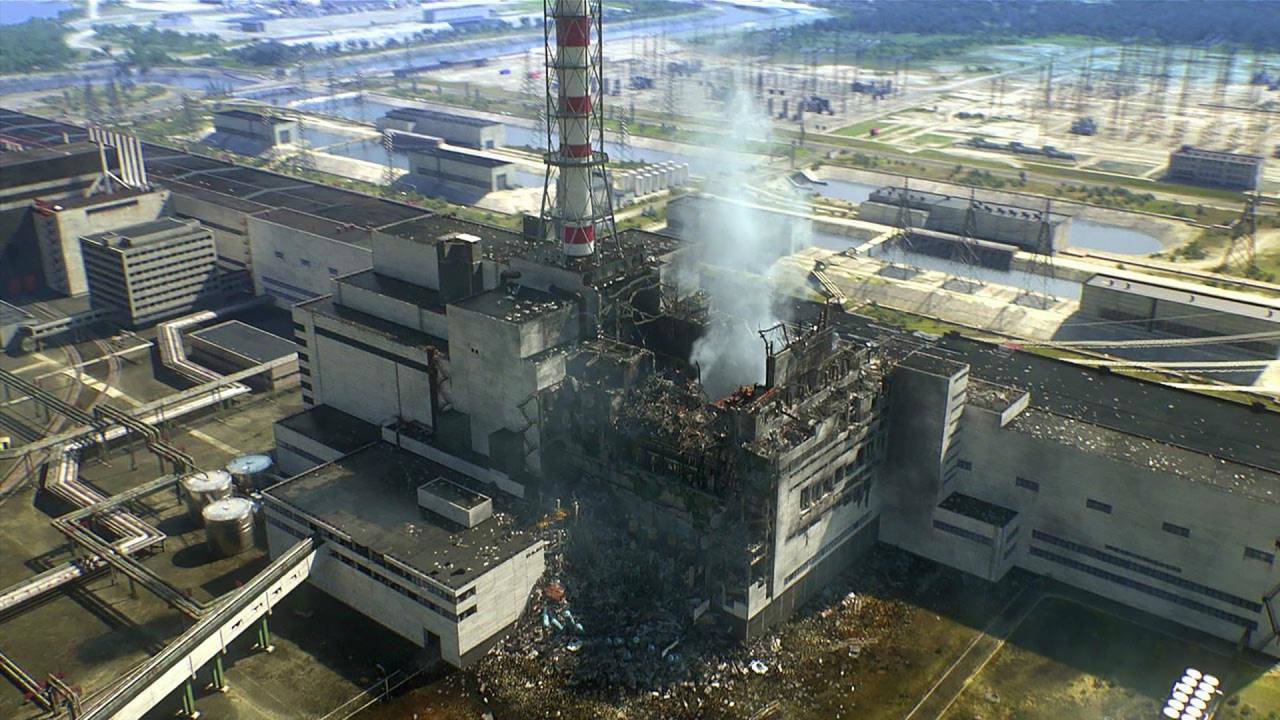 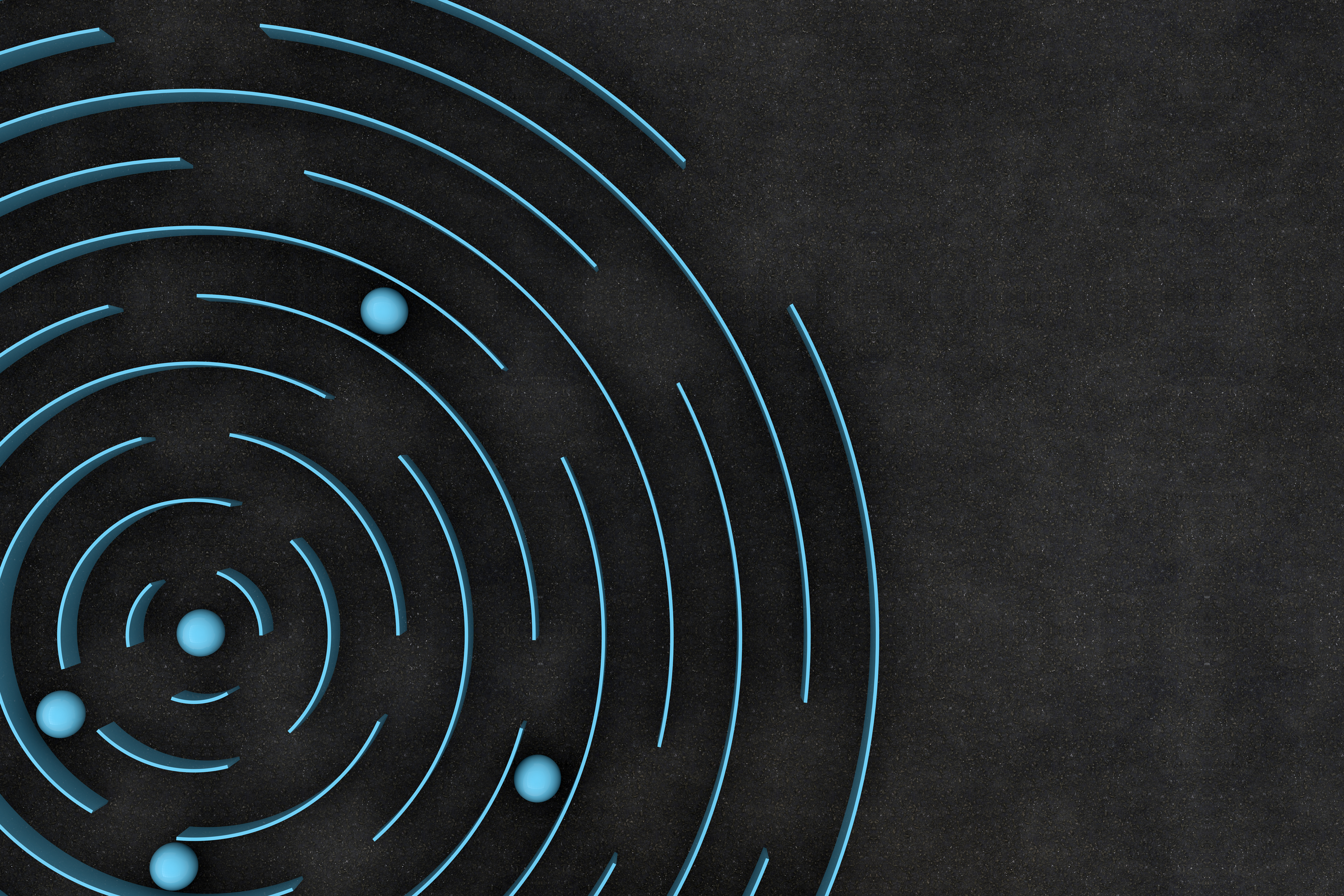 Аварія на чаес – відлік часу
АВАРІЯ НА ЧАЕС – ВІДЛІК ЧАСУ
Будівництво та експлуатація чаес
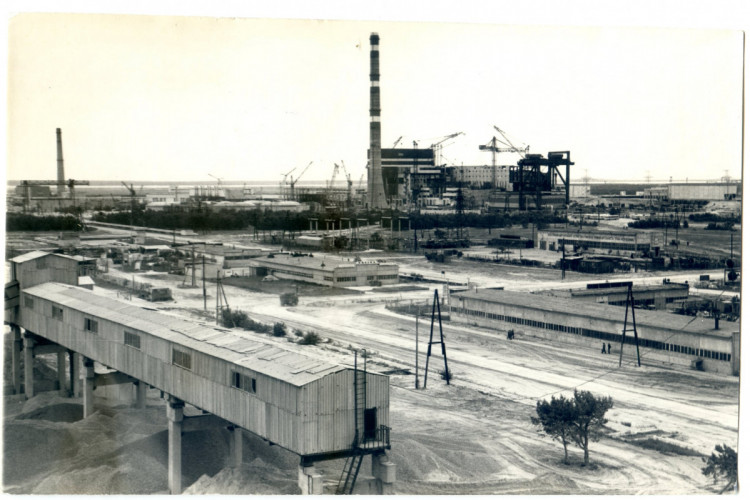 15 серпня 1972 - залито перший кубометр бетону для ЧАЕС.
26 вересня 1977 – введено в дію енергоблок №1. 
На території України з'явилася перша атомна електростанція.
Ніч трагедії
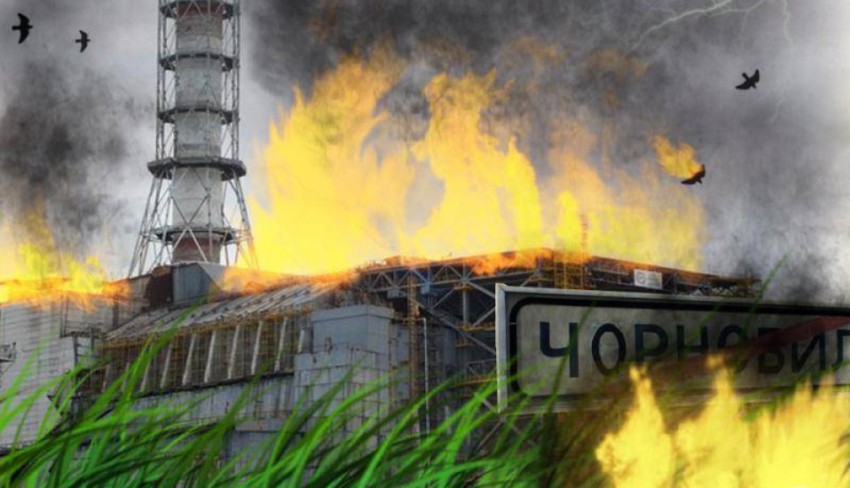 25 квітня 1986 - на Чорнобильській АЕС було заплановано проведення експерименту, в результаті чого потрібно було зупинити четвертий енергоблок. 
Експеримент почався 26 квітня о 01:23. Ситуація вийшла з під контролю.
О 01:25 з інтервалом у кілька секунд прогриміли два вибухи. Реактор повністю зруйнувався. Спалахнуло понад 30 вогнищ пожежі. Основні пожежі погасили через годину, а повністю ліквідували загоряння до 5-ї ранку 26 квітня. 
Проте пізніше виникла інтенсивна пожежа у центральному залі 4-го блоку, з якою боролися з використанням вертолітної техніки аж до 10 травня.
Початок ліквідації аварії на ЧАес
Ліквідація наслідків аварії почалася одразу у ніч аварії.
27 квітня почалася засипка захисних матеріалів з гелікоптерів у розвал 4-го енергоблоку. 
Скинуті за неповні 2 тижні матеріали накрили центральний зал шаром завтовшки від 1 до 15 метрів, тим самим ізолювавши реактор від довкілля.
До цього часу експерти визнали неможливість виникнення у зруйнованому реакторі ланцюгової реакції, а викид радіоактивних речовин в атмосферу скоротився в декілька тисяч разів.
27 квітня було повністю евакуйовано місто Прип'ять, що розташовано у 3 км від ЧАЕС.
 2 травня було прийнято рішення про евакуацію населення з 30-км зони ЧАЕС та інших населених пунктів, що піддалися радіоактивному забрудненню. 
Згодом, до кінця 1986 року, зі 188 населених пунктів  було відселено близько 116 тисяч осіб.
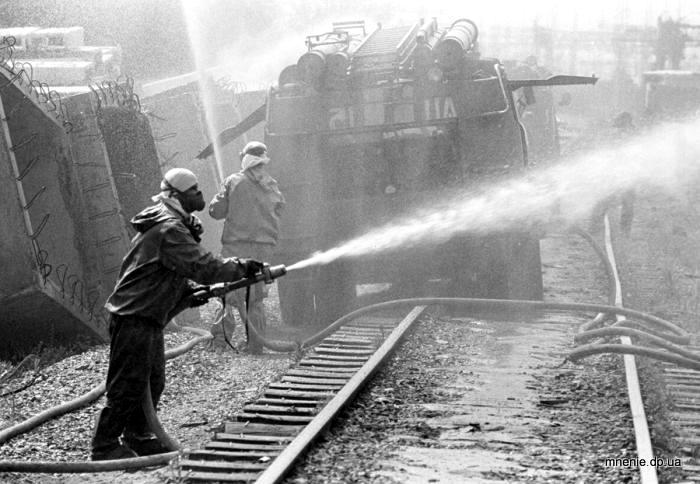 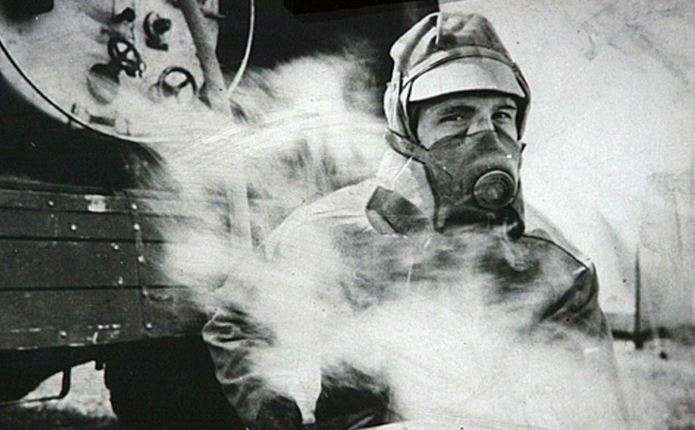 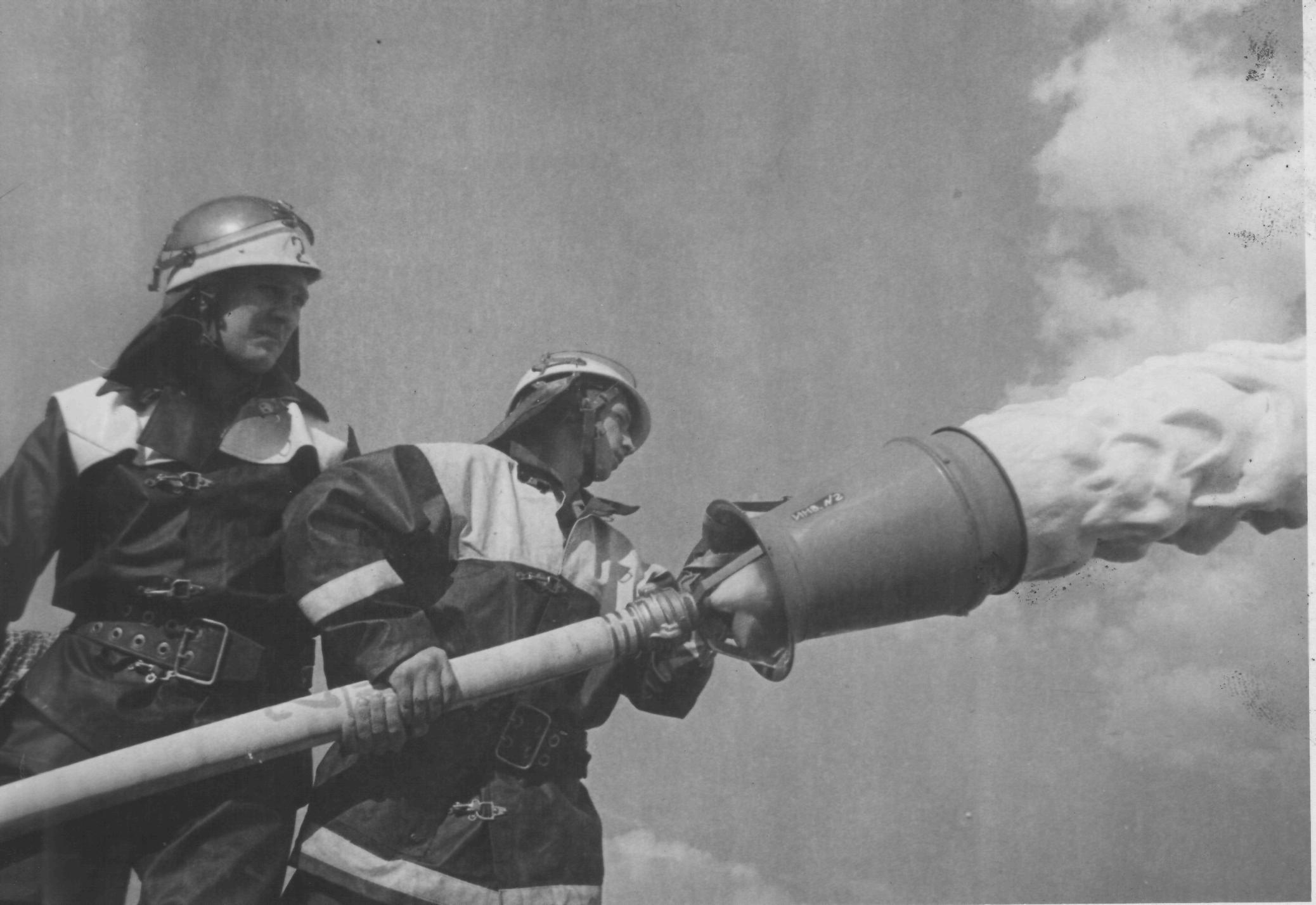 Евакуація Прип’яті
Перше офіційне повідомлення про аварію на Чорнобильській АЕС зʼявилося лише через 36 годин – опівдні 27 квітня. На припʼятському радіо оголосили про “тимчасову евакуацію” мешканців Припʼяті – найближчого до ЧАЕС міста з населенням близько 50 тисяч.

Евакуацію попередньо планували на 26 квітня, але затримали за рішенням уряду і почали лише 27 квітня 1986 року о 14:00.
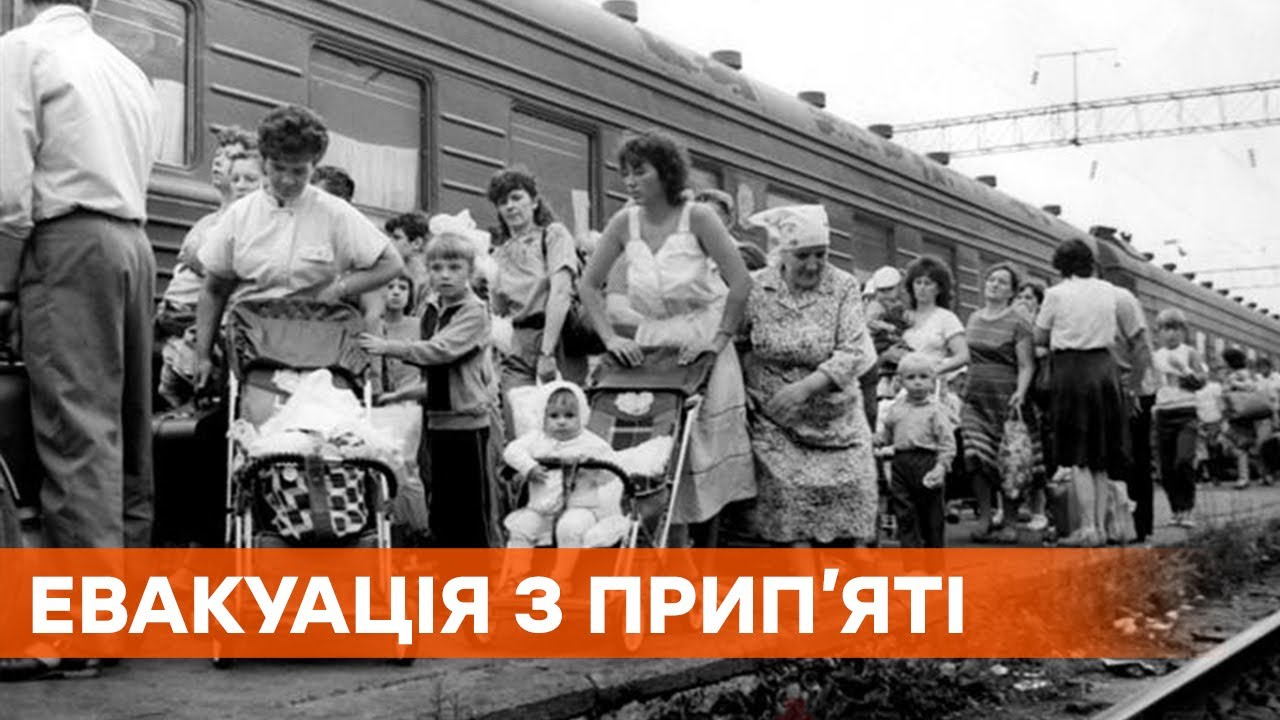 Куди відселяли людей
Більшість людей виселяли до сусідніх районів Київської області: Згурівського, Макарівського, Васильківського, Яготинського та інших. 
 Для працівників ЧАЕС та їхніх сімей наприкінці 1986 року почали будувати наймолодше місто України - Славутич. Спорудження завершили в рекордно короткі терміни - перші мешканці заселилися у свої квартири вже в 1987-1988 роках.
Наприкінці серпня - на початку вересня 1986 року для людей, евакуйованих із Чорнобильської зони відчуження, побудували окремі житлові райони в кількох селах Київської області.
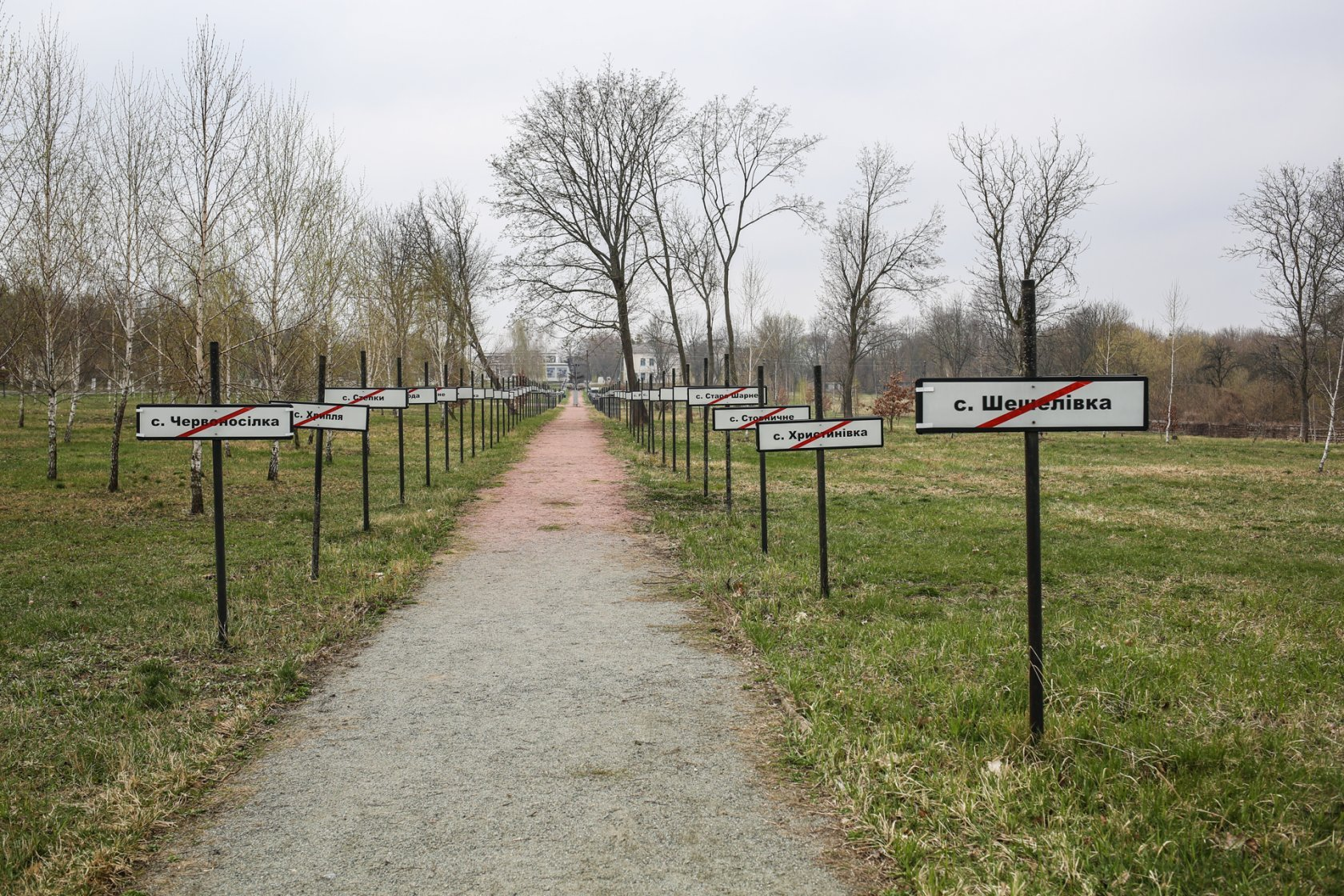 Будівництво укриття
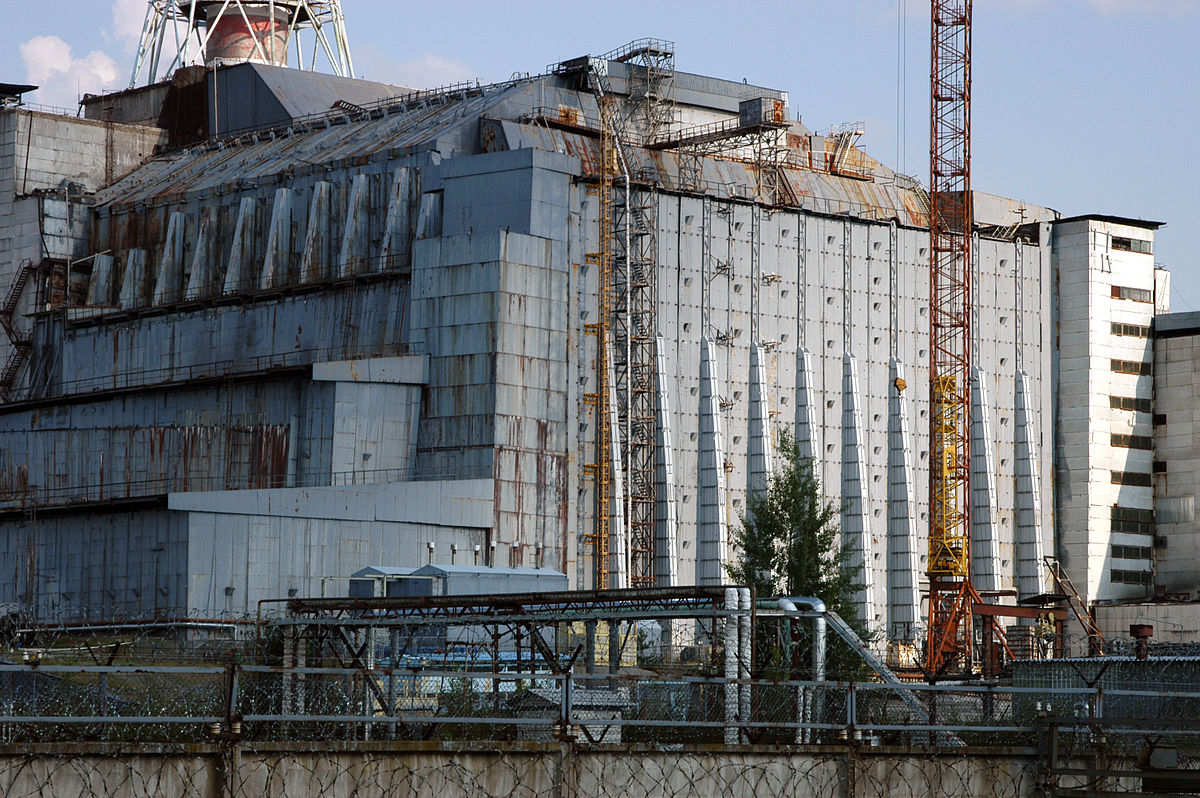 Наприкінці 1986 року зруйнований реактор накрили спеціальним «саркофагом». За оцінками спеціалістів, під ним залишилося 95% палива, яке було в реакторі на момент аварії. 
15 грудня 2000 року роботу Чорнобильської АЕС було припинено. 
У 2004 році було розпочато проектування та спорудження нового об’єкту «Укриття». 
29 листопада 2016 року арку було насунуто на об'єкт та введено в експлуатацію. За задумом проектувальників, нова споруда зможе вирішити проблему, як мінімум, на сто років.
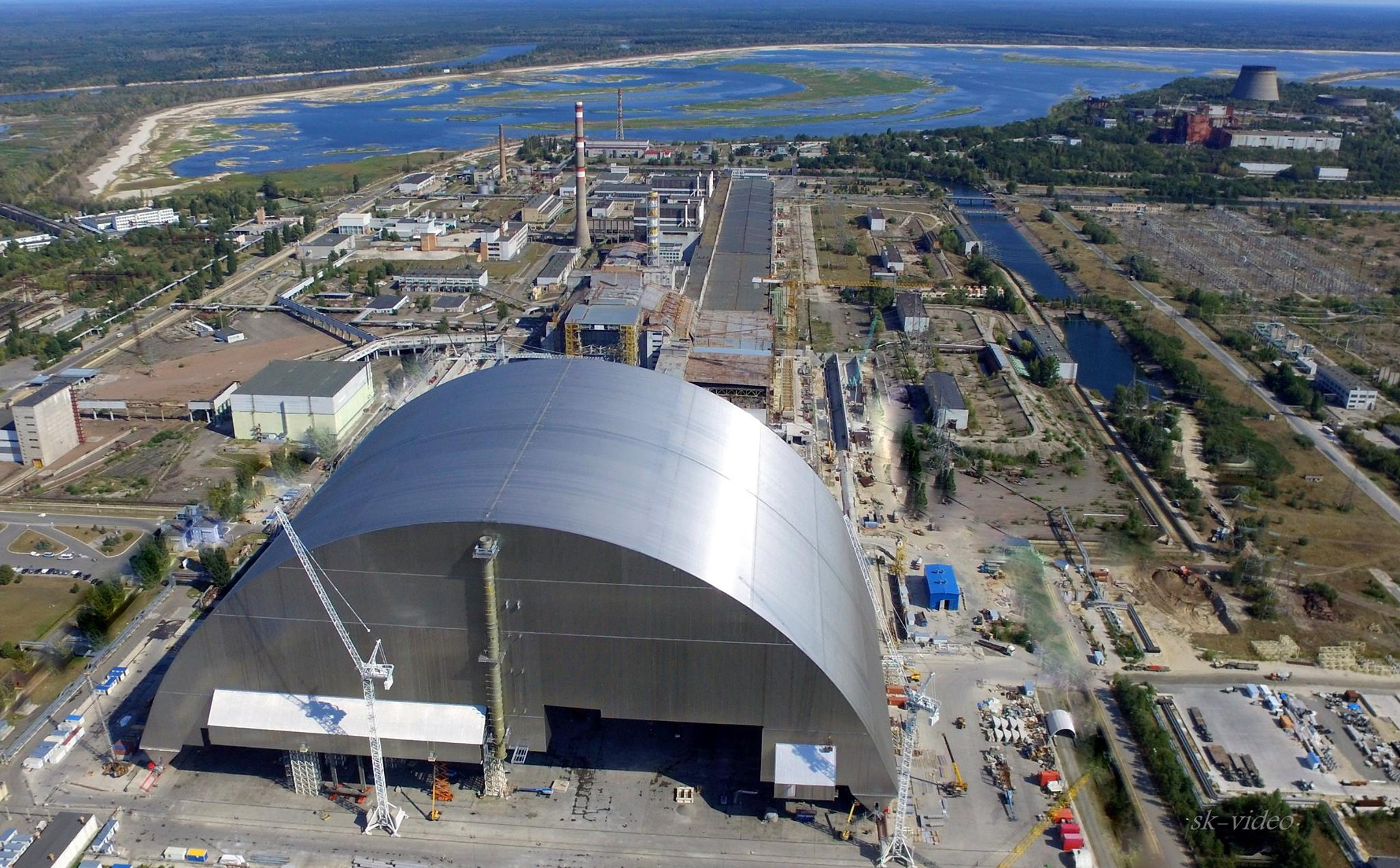 Що таке Зона відчуження? Чи є чіткий радіус Зони?
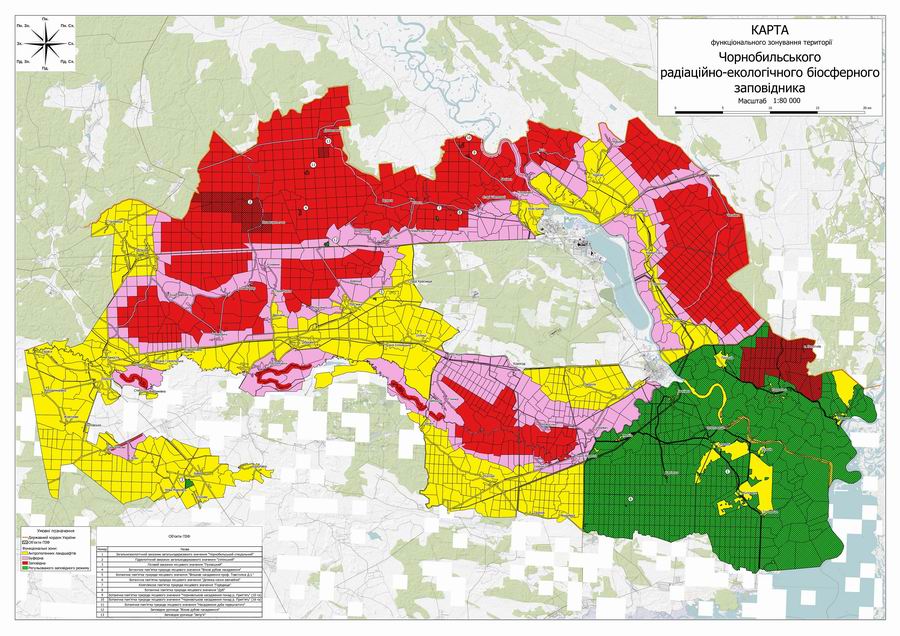 Зона відчуження - це закрита для відвідування територія, яка після аварії на Чорнобилькій АЕС постраждала найбільше внаслідок забруднення довгоживучими радіонуклідами (радіоактивними частинками). ЇЇ площа близько 2,6 тис. квадратних кілометрів - це утричі більше, ніж площа Києва.
Зона відчуження не має чіткого радіусу довкола реактора, але носить умовну назву 30 - кілометрової і поділяється на дві підзони: промислову, яка є найбільш забрудненою та найближче прилягає до АЕС та зону біосферного заповідника за нею. Заповідник є умовним буфером та використовується переважно для підтримки та підвищення бар’єрної функції зони відчуження, збереження природних комплексів та проведення наукових спостережень та досліджень.
Наслідки аварії на ЧАЕС: ЦИФРИ#Чорнобиль – це одне із тих світових явищ, де навіть прості статистичні дані викликають скорботу.
☢️  2293 українських міст і селищ із населенням приблизно 2,6 мільйона людей забруднено радіонуклідами.
☢️  200 тисяч квадратних кілометрів – на таку територію поширилася дія радіації. Із них 52 тисячі квадратних кілометрів – сільськогосподарські землі.
☢️  10 днів – з 26 квітня до 6 травня – тривав викид активності із пошкодженого реактора на рівні десятків мільйонів кюрі на добу, після чого знизився у тисячі разів. Фахівці називають цей період активною стадією аварії.
☢️ 11 тонн ядерного палива було викинуто в атмосферу внаслідок аварії на 4-му енергоблоці Чорнобильської АЕС.
Інформація згідно даних Українського інституту національної пам’яті. 
Ми маємо пам’ятати.
☢️ 30 співробітників АЕС загинули внаслідок вибуху або гострої променевої хвороби протягом кількох місяців з моменту аварії.
☢️  500 тисяч людей померли від радіації, за оцінками незалежних експертів.
☢️  8,5 мільйонів жителів України, Білорусі, Росії в найближчі дні після аварії отримали значні дози опромінення.
☢️  90 784 особи було евакуйовано з 81-го населеного пункту України до кінця літа 1986 року.
☢️  Понад 600 тисяч осіб стали ліквідаторами аварії – боролися з вогнем і розчищали завали.